Atlantic Language

Introduction to CLIL

What is CLIL and how do CLIL teachers design their lesson?

How does a CLIL lesson differ from a language lesson or a subject lesson?

What are the key concepts in CLIL and are they useful for me and my classes?
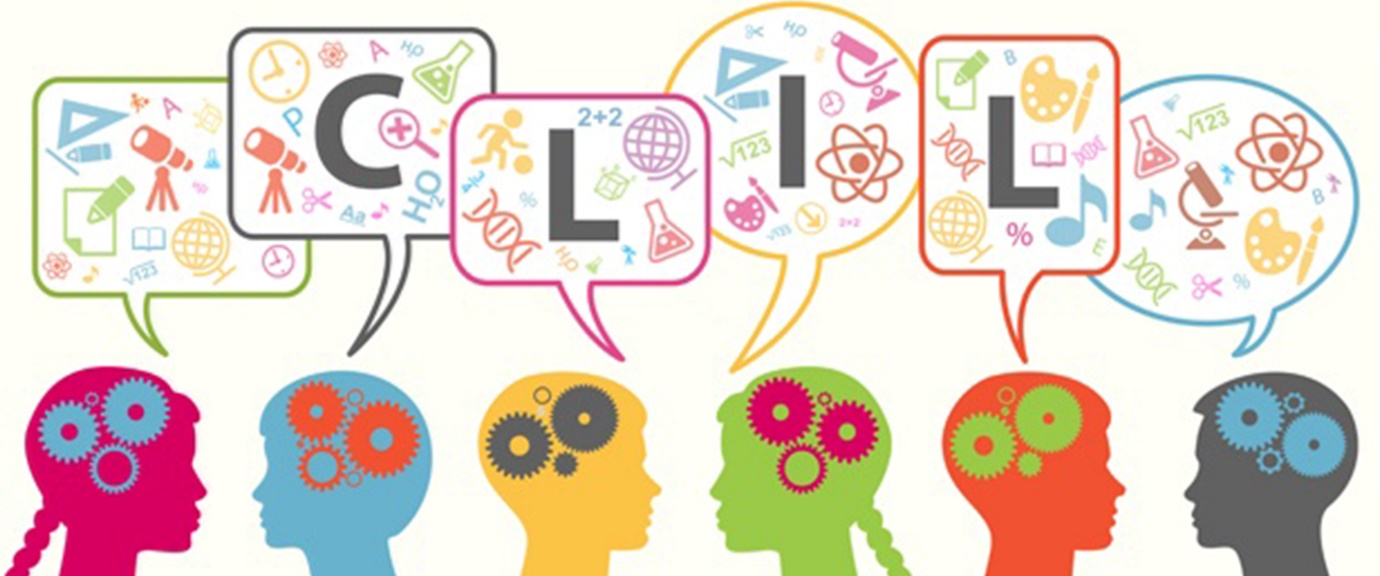 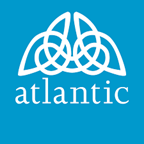 What is CLIL?

Research & work together to come up with a definition:

Create a definition:  CLIL is……………..
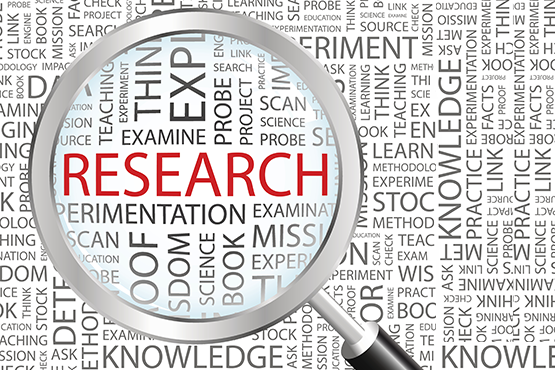 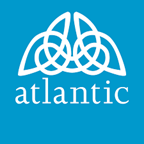 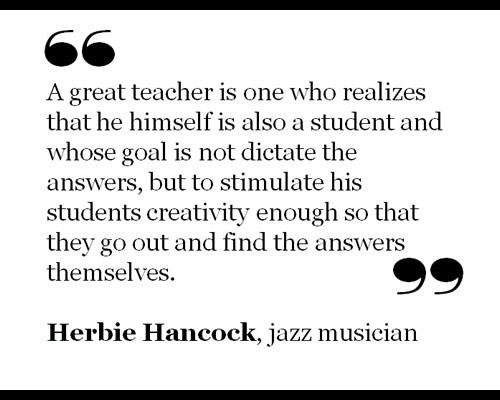 The acronym itself is a good one, because it is largely self-explanatory.  Invented back in the mid-1990's, it seems to be passing the test of time. CLIL itself has been around for a long time - and was put into practice by ancient Roman upper-middle classes, who preferred to have their children educated in Greek.

Phil Ball Article: What is CLIL? | Article | Onestopenglish
"CLIL is about using languages to learn………..It is about installing a 'hunger to learn' in the student. It gives opportunity for him/her to think about and develop how s/he communicates in general, even in the first language".
(Marsh, Marsland & Stenberg, 2001)
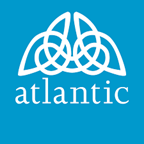 Content Driven & Communication

Teacher creates opportunities for the Application of Knowledge and development of Communication Skills
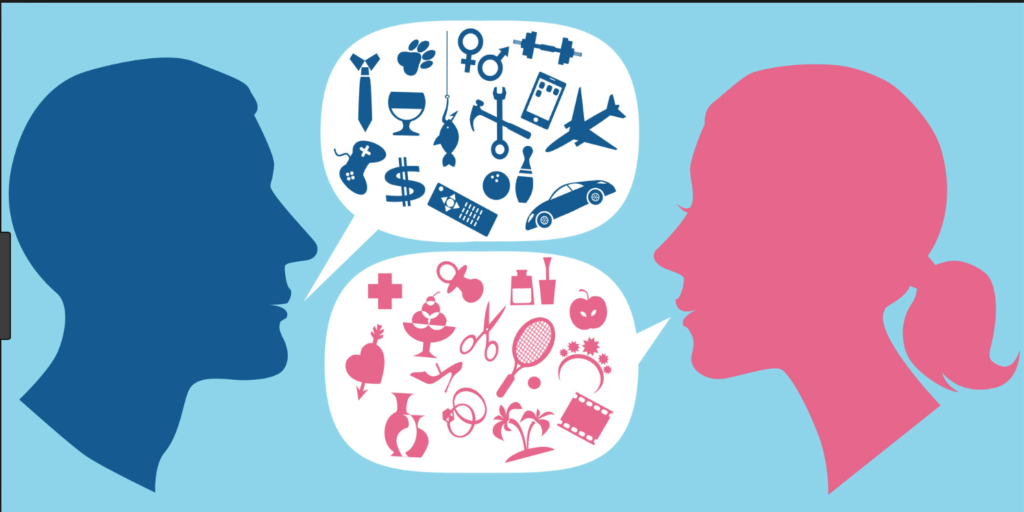 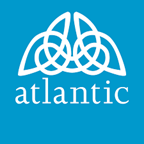 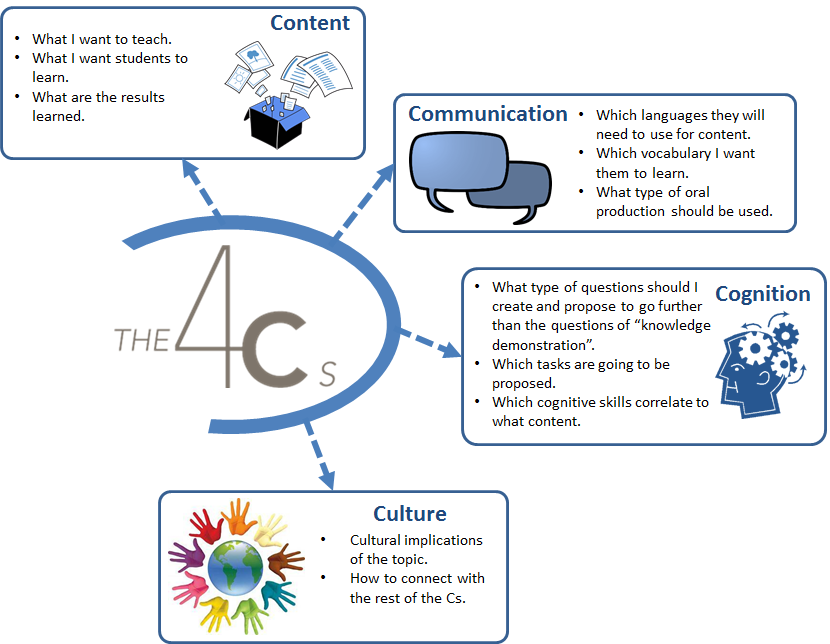 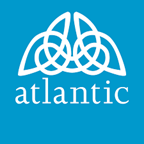 Further Research – The 4 C’s in CLIL
CLIL: Content – YouTube

CLIL: Communication – YouTube

CLIL: Cognitive – YouTube

CLIL: Culture - YouTube
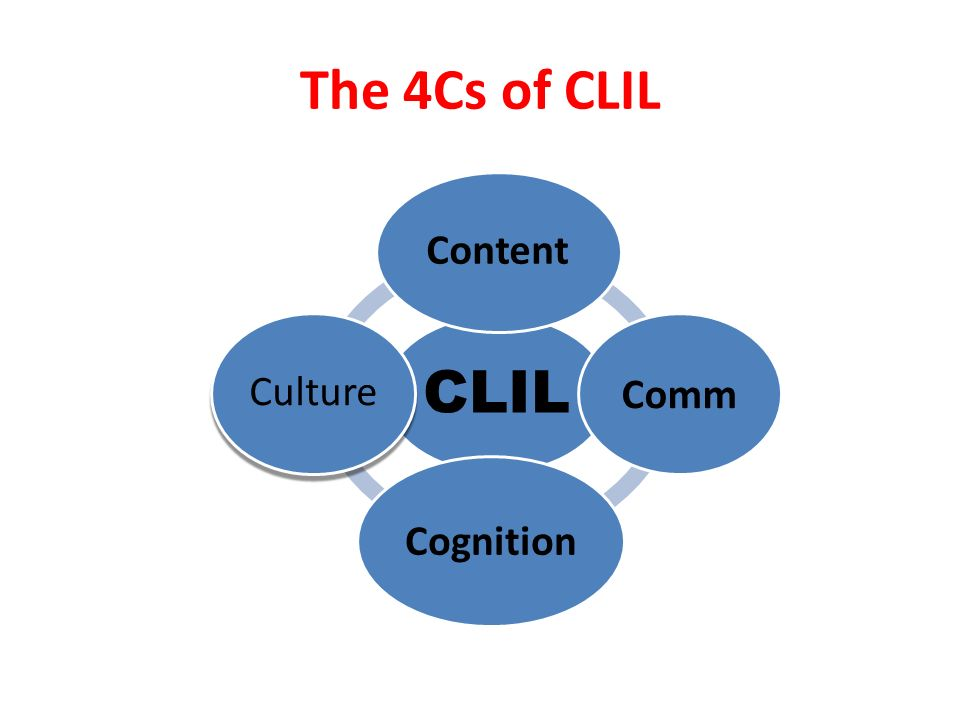 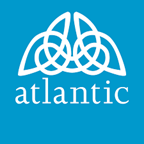 What is Hard and Soft CLIL?
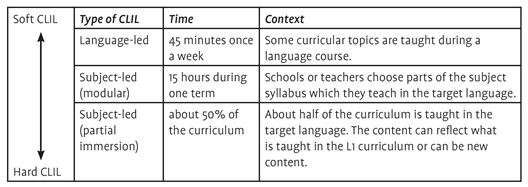 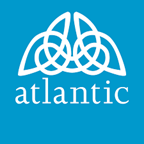 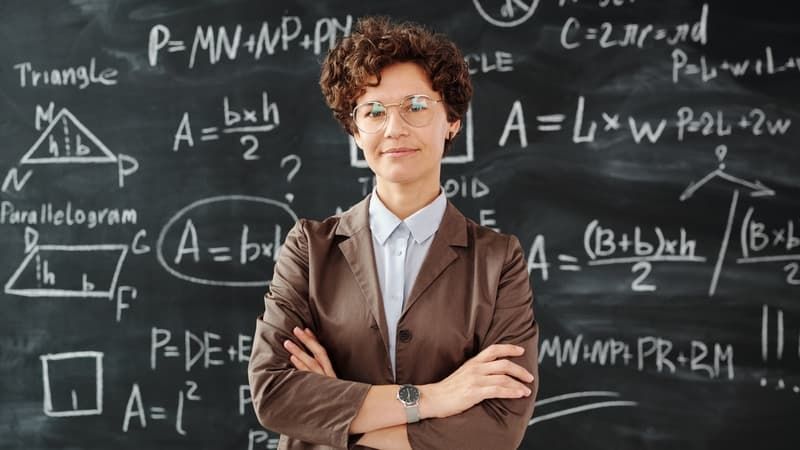 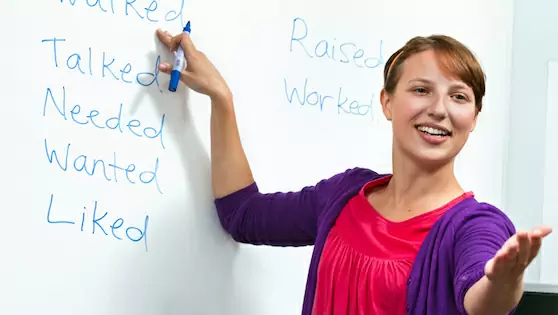 Language Teachers					Subject Teachers

Start to think more about the concepts and		Start to think more about the language and how
how to teach these more effectively.			To break down concept to help their learners 
						understand content in L2.


Amanda McLoughlin - To CLIL or not to CLIL …and what’s the big deal about CLIL, anyway - YouTube
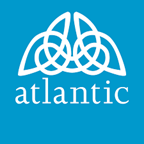 Key considerations concepts in CLIL
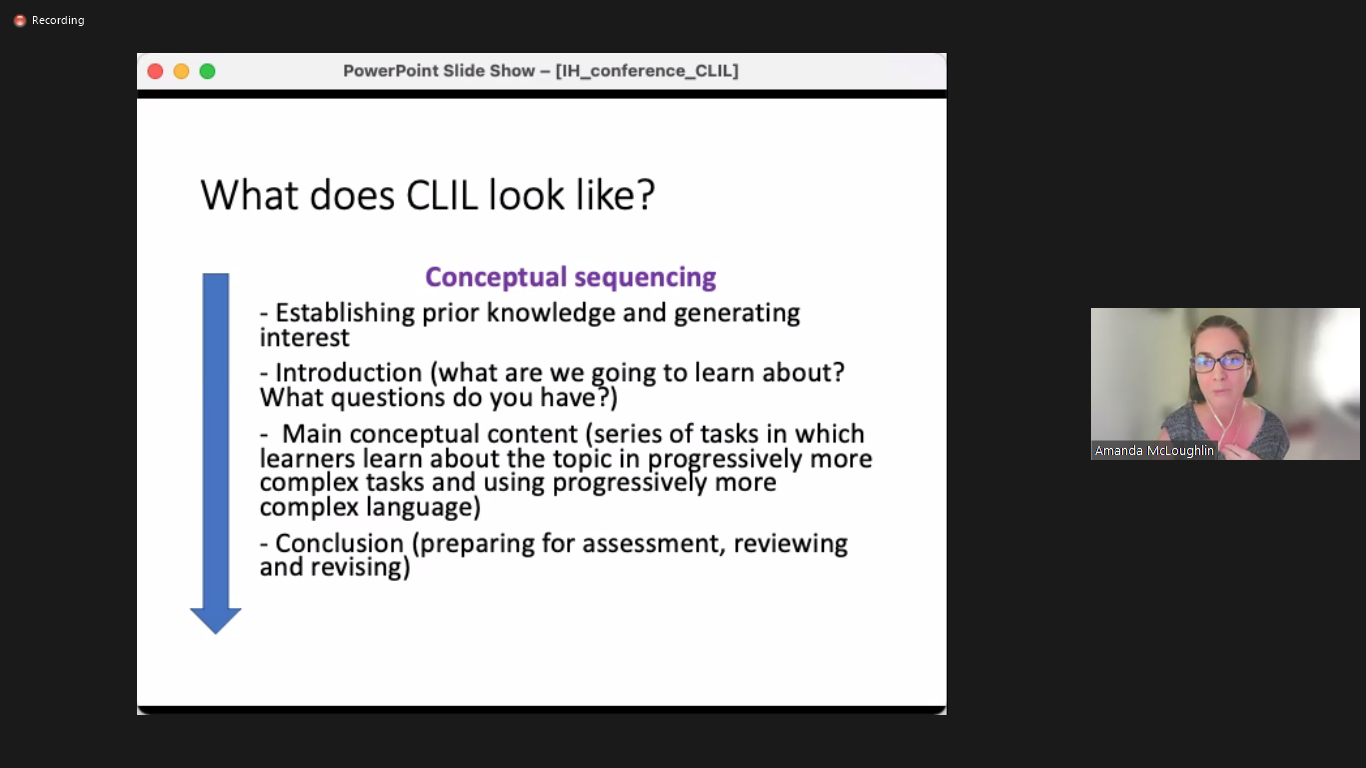 Amanda McLoughlin - To CLIL or not to CLIL …and what’s the big deal about CLIL, anyway - YouTube
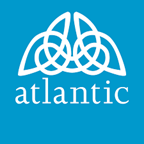 Activating Prior Knowledge
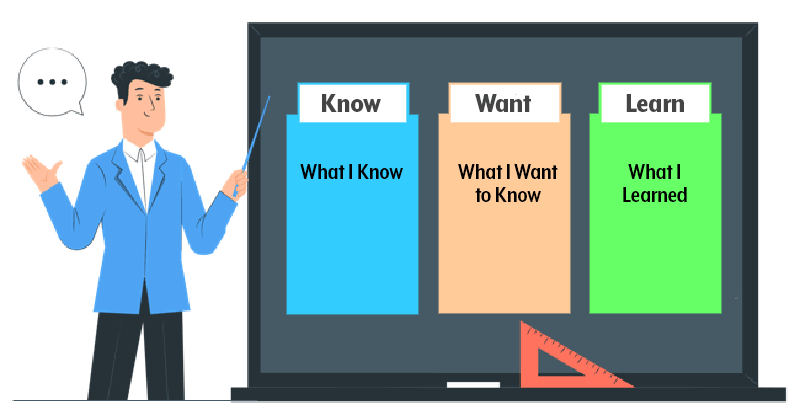 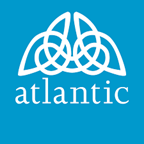 Activating Prior Knowledge

Finish the sentence

Word cloud 

Quickest or Most
 (10 verbs or Nouns)

Digital Tools

True or False
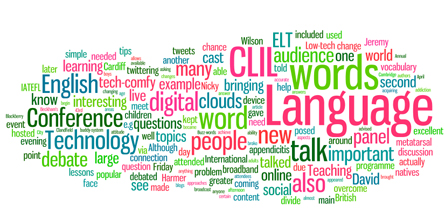 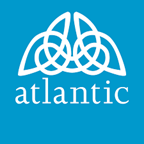 Activating Prior Knowledge
Ten Questions
Write the topic of the lesson on the board. Learners work in pairs and write down ten questions about the topic - at least four should begin with who, what, how and why.

Scrambled sentence
Nuclear environmentally is
the power most
energy. of
means friendly generating
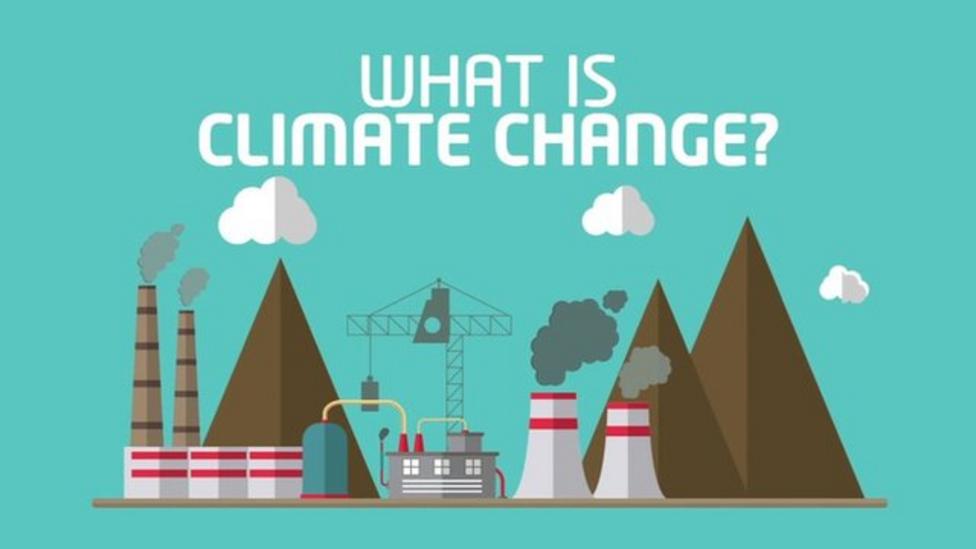 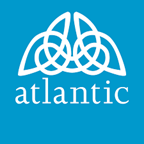 Activating Prior Knowledge
The Placemat – or Padlet
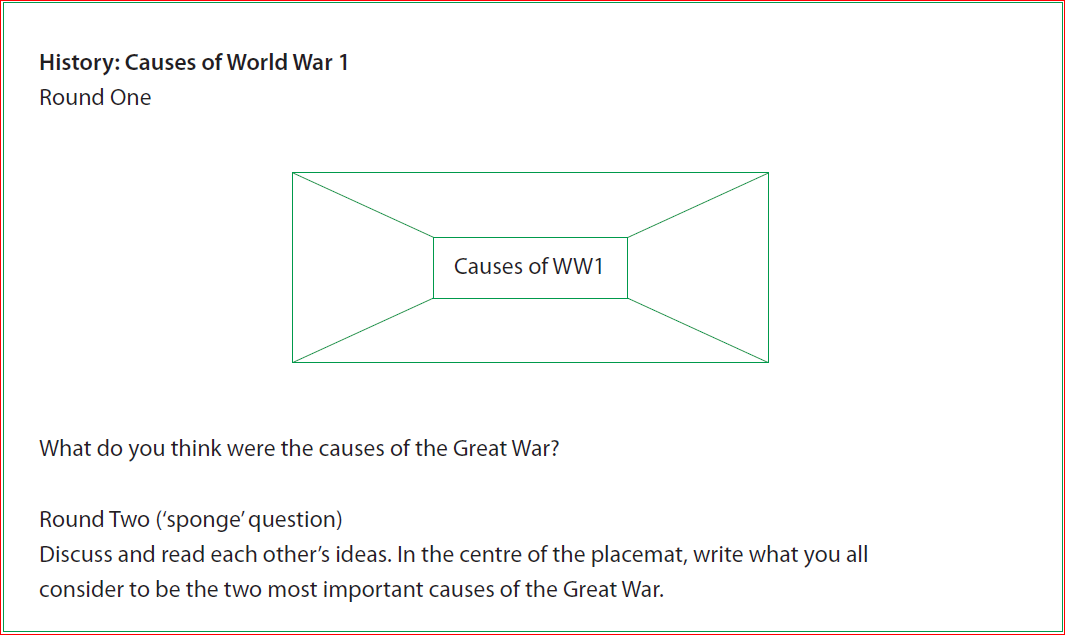 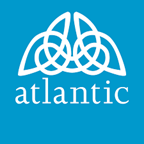 Greater classroom interaction

Extended Initiation -Response-Feedback (I-R-F-I-R-F)

Longer student turns

Peer communication
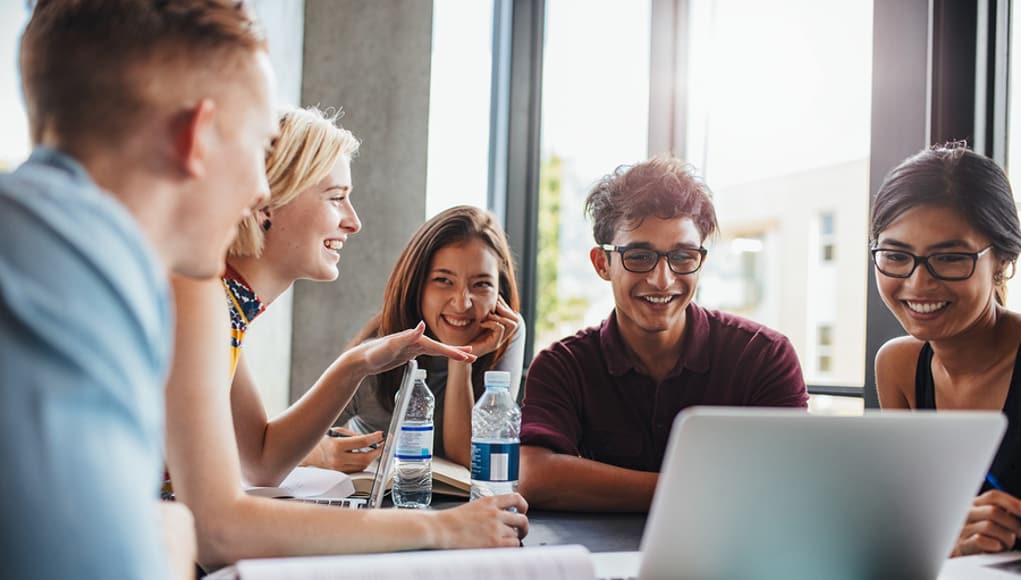 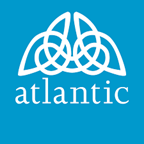 Longer wait time


Wait time= time teachers wait between teacher asking question and student answering them

Longer wait time= allow sufficient time to allow thinking processes necessitated by the greater challenge posed, to occur- prior, during and after the activity
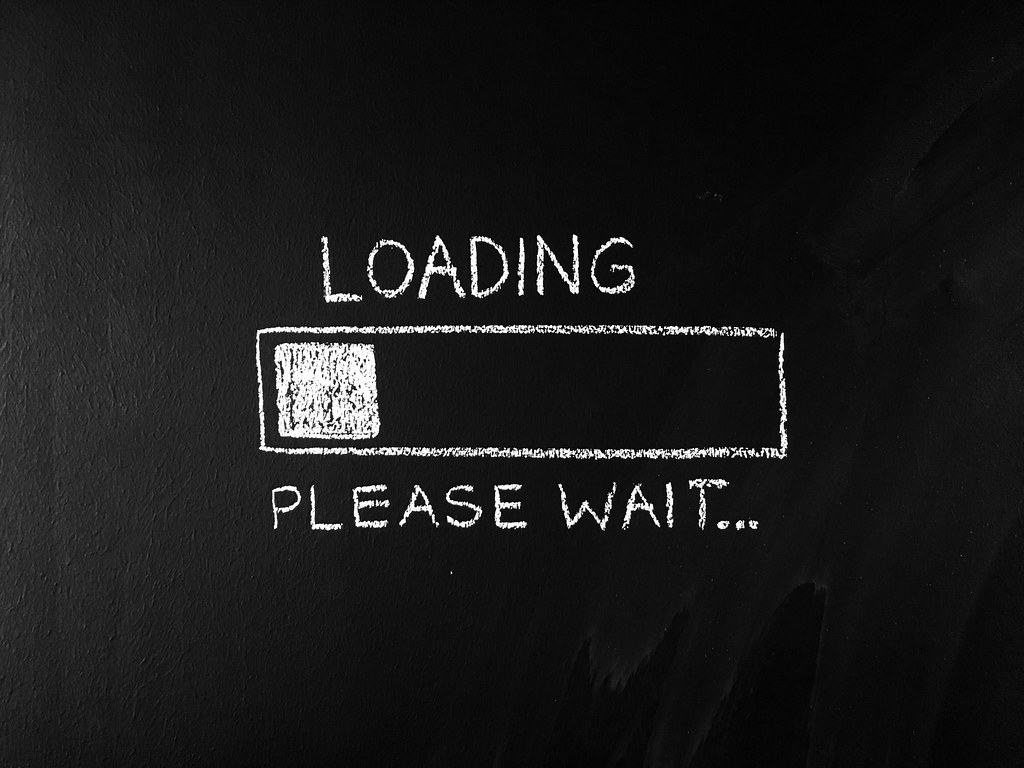 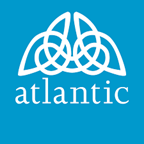 Modify input

Be careful with your choice of words


speak more slowly; insert more and longer pauses


stress certain words more than others
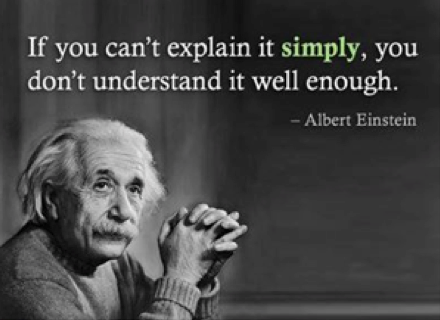 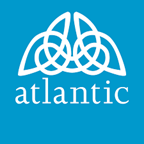 Cognitive Challenge

Teacher question types that require high-level cognitive responses from learners (HOTS and LOTS)
HOW? – IF? – SHOULD? – WHY? – WHAT IF…? – SUPPOSE or IMAGINE?

Long student turns to express higher level concepts
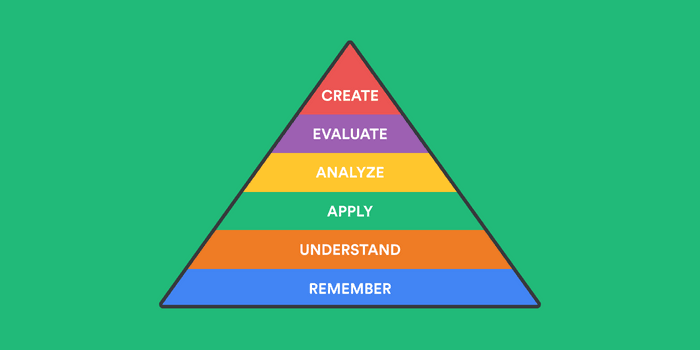 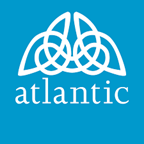 Cognitive Challenge
CLIL Thinking skills - LOTS and HOTS - YouTube
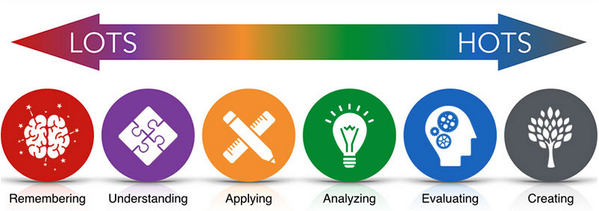 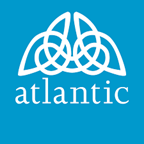 Three way combination



Concepts (Content)​

Procedures (Contextualized skills)​

Language (Using language to learn while learning language)​
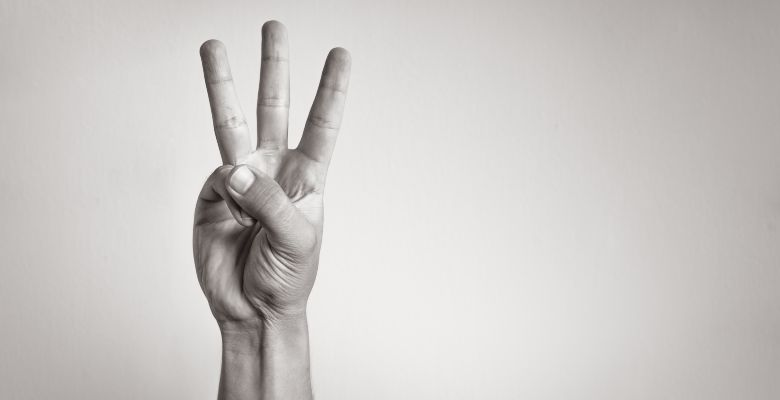 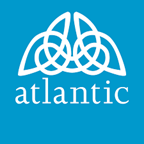 reflection
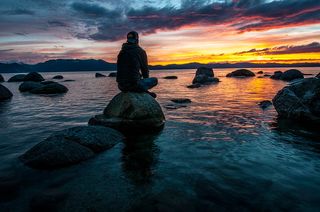 How would you describe CLIL to a teacher who does not know what it is?​
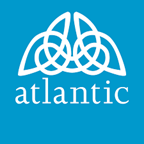